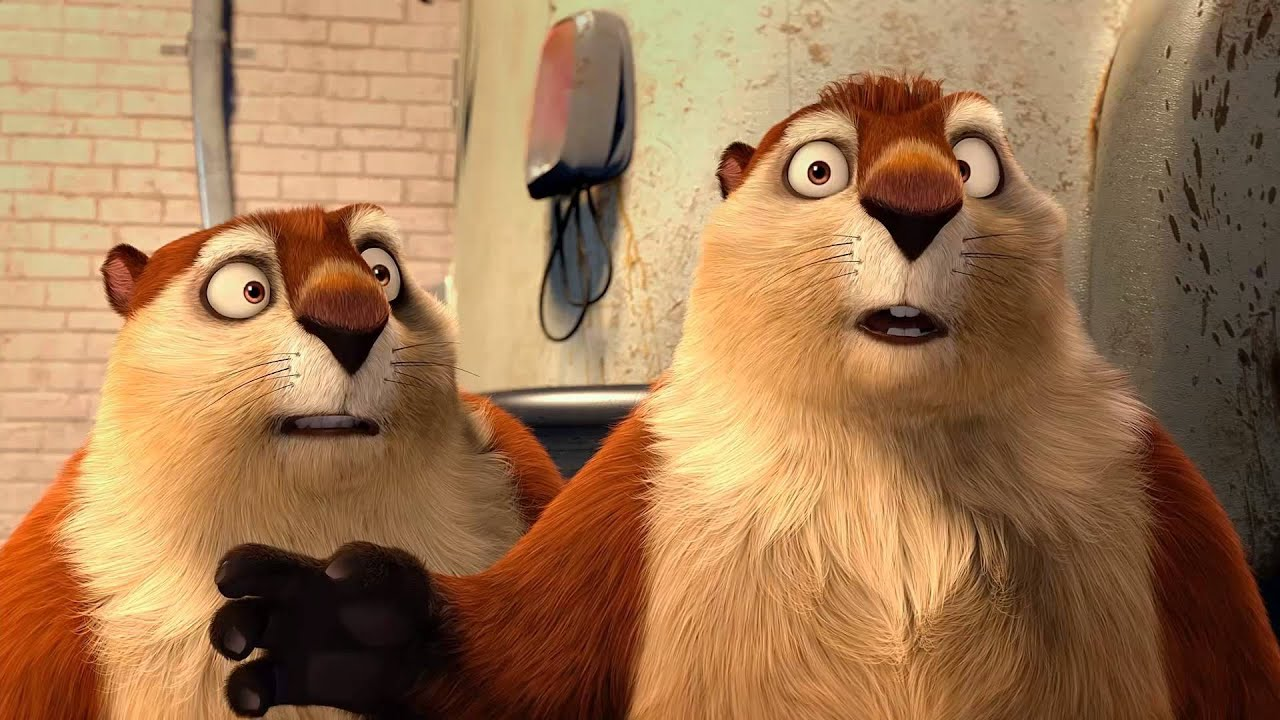 Revisão da aula 01FarmacoepidemiologiaOnde estamos?
O que é a Farmacoepidemiologia?
A farmacoepidemiologia estuda o uso de medicamentos na população.

Abrange dois grupos de ações: a Farmacovigilância e os Estudos de Utilização de Medicamentos
Onde o farmacêutico usa este conhecimento em nosso dia-a-dia?
Avaliação do perfil de uso de medicamentos pelos pacientes em um serviço de saúde, em um município, em um país (o que é mais prescrito? em que local? por quem? porque?)

Ajuste de doses

Comissão de Controle de Infecção Hospitalar – Dose Diária Definida de antibióticos

Avaliação de erros de medicação
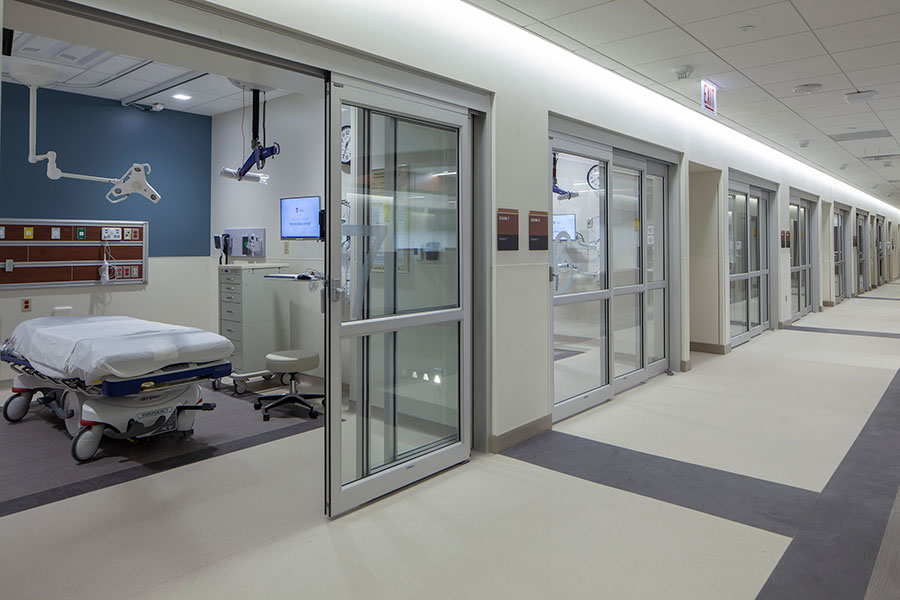 Onde o farmacêutico usa este conhecimento em nosso dia-a-dia?
Registro e precificação de medicamentos (qual preço poderia propor para este novo medicamento? quanto custam os competidores?)

Incorporação de medicamentos (porque incluir um medicamento na lista? com quais benefícios e a que custo?)

E depois? O que aconteceu? (notificação e avaliação de eventos adversos, estudos pós-comercialização)
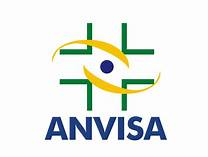 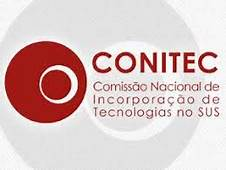 Onde o farmacêutico usa este conhecimento em nosso dia-a-dia?
Avaliação da adesão ao tratamento

Análise ABC (custo x quantidade) e XYZ (importância clínica)

Avaliação do acesso aos medicamentos

Impacto dos medicamentos no orçamento do governo, das famílias, por exemplo.
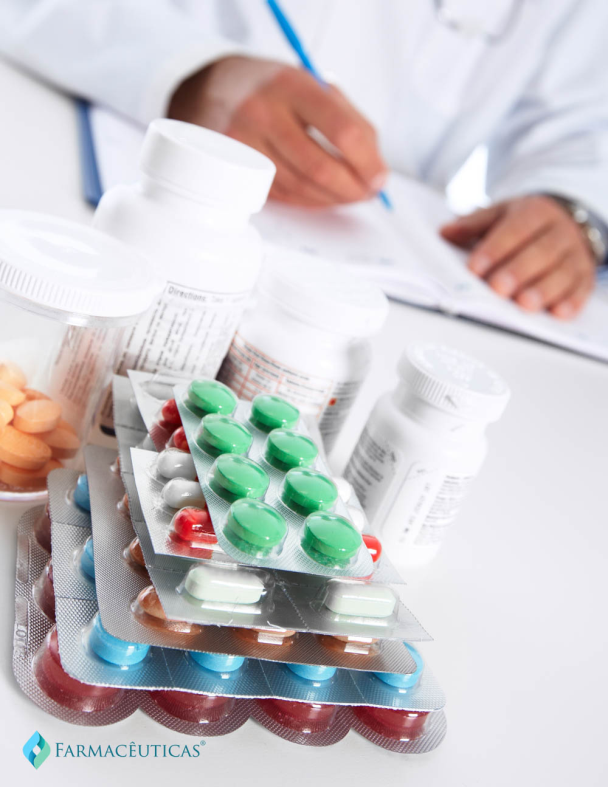 ESTUDOS DE UTILIZAÇÃO DE MEDICAMENTOSdemiologia
Profa. Dra. Adriane Lopes Medeiros Simone
03 e 12/03/2020
Estudos de utilização de medicamentos
“São aqueles relacionados com a comercialização, distribuição, prescrição e uso de medicamentos em uma sociedade, com ênfase sobre as consequências médicas, sociais e econômicas resultantes” 

(WHO, 1977; PNM, 1998)
Estudos de utilização de medicamentos
“Análise do uso de medicamentos, aplicados no cuidado à saúde em relação aos padrões e critérios prédeterminados de uso apropriado das farmacoterapias”
 
(Farmacopeia Americana apud Crozara MA, Ribeiro, 2005)
Estudos de utilização de medicamentos
“Avaliação da utilização dos medicamentos em uma sociedade, do papel deste nesta sociedade e também servir de informação para ações regulamentadoras, como intervenções no uso racional de medicamentos ou no monitoramento econômico dos preços” 

(Osorio-de-Castro, 2000; Laporte et al, 1993 apud Pepe, 1994)
Estudos de utilização de medicamentos
1ª ETAPA: IDENTIFICAÇÃO DOS PRINCIPAIS PROBLEMAS
2ª ETAPA: INVESTIGAÇÃO APROFUNDADA DE PROBLEMAS ESPECÍFICOS
3ª ETAPA: DESENVOLVIMENTO, IMPLEMENTAÇÃO E AVALIAÇÃO DE ESTRATÉGIAS PARA PROMOÇÃO DO USO RACIONAL DE MEDICAMENTOS
Estudos de utilização de medicamentos
1ª ETAPA: IDENTIFICAÇÃO DOS PRINCIPAIS PROBLEMAS
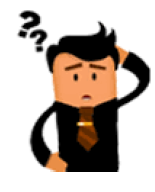 INDICADORES DO USO DE MEDICAMENTOS
Indicadores recomendados pela Organização Mundial da Saúde, coletados pelos serviços de saúde, a nível individual do paciente
Indicadores de prescrição
Indicadores de asssistência ao paciente
Indicadores do serviço de saúde
Descrição do comportamento dos profissionais de saúde nos serviços
Compreensão de hábitos de prescrição
Avaliação de aspectos importantes do atendimento ao paciente
Avaliação do impacto de intervenções
Estudos de utilização de medicamentos
1ª ETAPA: IDENTIFICAÇÃO DOS PRINCIPAIS PROBLEMAS
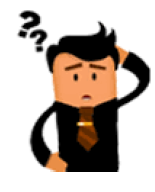 ESTUDOS QUANTITATIVOS
Fornecem uma visão geral do uso de medicamentos, a partir de dados globais de consumo de medicamentos
Custo de medicamento utilizados
Qual é o mais caro?
Onde está o maior gasto?
Quais são as categorias terapêuticas mais carar?
Qual o percentual do orçamento gasto em determinadas classes terapêuticas?
Quantidades (em unidade) de medicamentos utilizados
Quais são os medicamentos mais ou menos frequentes?
O consumo observado corrresponde ao consumo esperado?
Utilização de determinados medicamentos
Uso de medicamentos genéricos
Incidência de eventos adversos e erros de medicação
Análise ABC
Análise de categoria terapêutica
Análise Vital, Essencial e Não Essencial
ATC/DDD
Estudos de utilização de medicamentos
2ª ETAPA: INVESTIGAÇÃO APROFUNDADA DE PROBLEMAS ESPECÍFICOS
AUDITORIA DA PRESCRIÇÃO
Avalia a adequação do tratamento dos pacientes frente às diretrizes de atenção à saúde
ESTUDOS QUALITATIVOS
Utilizado para determinar as causas de um problema de utilização de medicamentos
REVISÃO DE USO DE MEDICAMENTOS 
Verifica se o uso de um medicamento específico está de acordo com critérios previamente acordados
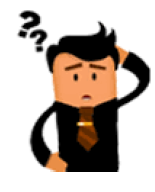 Compreensão dos fatores que influenciam o uso de medicamentos
“Por que” os problemas no uso de medicamentos ocorrem, na perspectiva dos prescritores, dispensadores e usuários de medicamentos.
A compreensão do comportamento das pessoas, a razão para agirem de determinada maneira e quais fatores influenciam nesse processo é fundamental para o planejamento de intervenções educativas mais assertivas
Estudos de utilização de medicamentos
1ª ETAPA: IDENTIFICAÇÃO DOS PRINCIPAIS PROBLEMAS
ESTUDOS QUANTITATIVOS
Fornecem uma visão geral do uso de medicamentos, a partir de dados globais de consumo de medicamentos
INDICADORES DO USO DE MEDICAMENTOS
Indicadores recomendados pela Organização Mundial da Saúde, coletados pelos serviços de saúde, a nível individual do paciente
2ª ETAPA: INVESTIGAÇÃO APROFUNDADA DE PROBLEMAS ESPECÍFICOS
AUDITORIA DA PRESCRIÇÃO
Avalia a adequação do tratamento dos pacientes frente às diretrizes de atenção à saúde
ESTUDOS QUALITATIVOS
Utilizado para determinar as causas de um problema de utilização de medicamentos
REVISÃO DE USO DE MEDICAMENTOS 
Verifica se o uso de um medicamento específico está de acordo com critérios previamente acordados
3ª ETAPA: DESENVOLVIMENTO, IMPLEMENTAÇÃO E AVALIAÇÃO DE ESTRATÉGIAS PARA PROMOÇÃO DO USO RACIONAL DE MEDICAMENTOS
Os resultados dos estudos de utilização de medicamentos podem contribuir para o planejamento do cuidado em saúde, com o desenvolvimento de estratégias para promover um uso mais racional de medicamentos.
Estudos de utilização de medicamentos
3ª ETAPA: DESENVOLVIMENTO, IMPLEMENTAÇÃO E AVALIAÇÃO DE ESTRATÉGIAS PARA PROMOÇÃO DO USO RACIONAL DE MEDICAMENTOS
Os resultados dos estudos de utilização de medicamentos podem contribuir para o planejamento do cuidado em saúde, com o desenvolvimento de estratégias para promover um uso mais racional de medicamentos.
Estratégias educativas
Educação continuada de profissionais
Centro de informações sobre medicamentos
Boletins informativos
Formulário terapêutico e diretrizes clínicas
Estratégias gerenciais
Desenvolvimento e implementação de guias de práticas clínicas
Auditoria e feedback
Farmácia clínica
Restrição de prescrição
Estratégias regulatórias
Registro de medicamentos
Licenciamento profissional
Regulação da propaganda médica
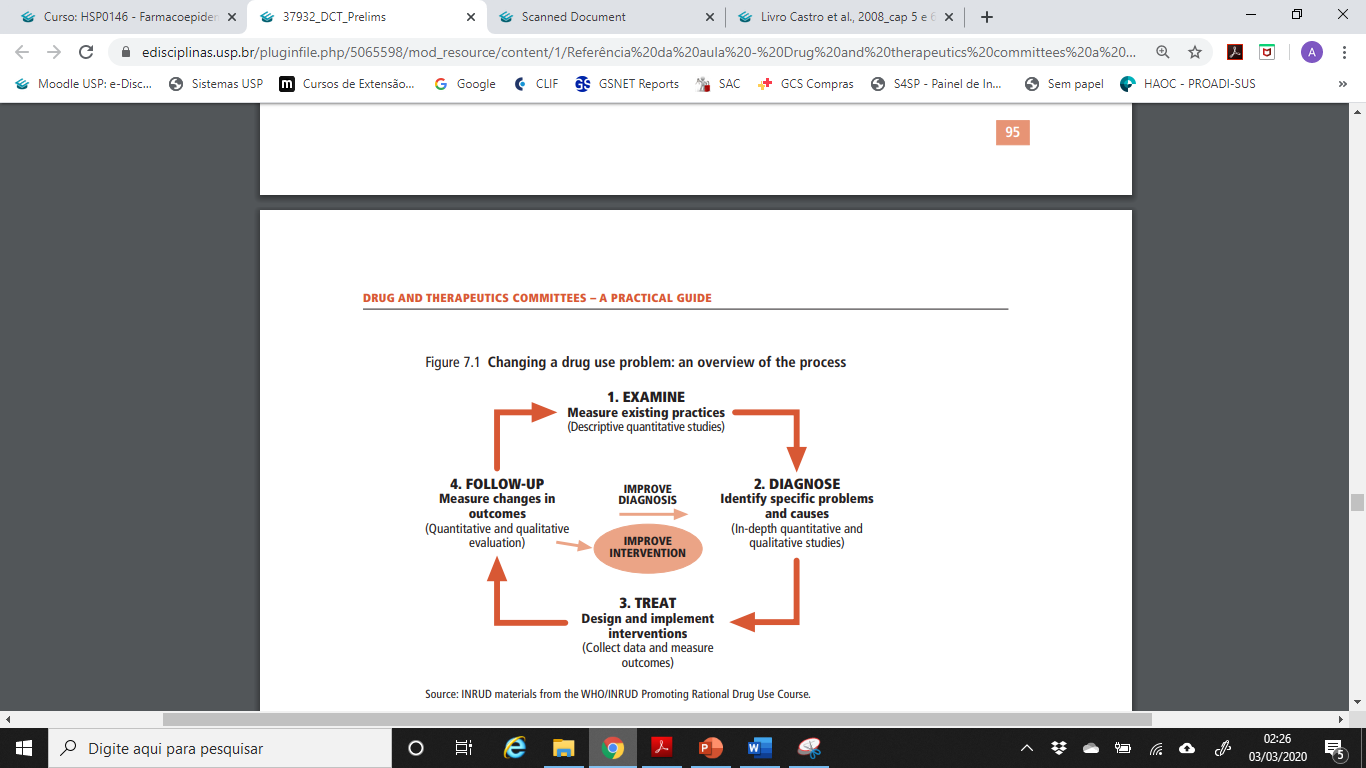 Referências
1. Romano-Lieber NS. Farmacoepidemiologia. In: Storpirts S., Mori ALPM, Yochiy A, Ribeiro E, Porta V. Farmácia Clínica e Atenção Farmacêutica. Guanabara Koogan: São Paulo, 2005 
2. Crozara MA, Ribeiro E. Estudo de utilização de medicamentos. In: Storpirts S., Mori ALPM, Yochiy A, Ribeiro E, Porta V. Farmácia Clínica e Atenção Farmacêutica. Guanabara Koogan: São Paulo, 2005 
3. Estudos de utilização de medicamentos. Cláudia GSO Castro (coord.) Ed. Fiocruz. Rio de Janeiro, 2000. Disponível em: http://books.scielo.org/id/zq6vb/pdf/castro-9788575412657.pdf 
4. Strom BL. What is pharmacoepidemiology? In: Strom BL, Kimmel SE, Hennessy S, organizadores. Pharmacoepidemiology. 5th ed. Chicester: John Wiley & Sons; 2012. p. 1-22.
5. World Health Organization, Management Sciences for Health. Drug and therapeutics committees: a practical guide. Edited by K. Holloway e T. Green. France: World Health Organization; 2003 [acesso em 27 fev. 2020]. Disponível em: http://apps.who.int/medicinedocs/pdf/s4882e/s4882e.pdf.
6. Luz TCB, Mosegui GBG. Epidemiologia e assistência farmacêutica. In: Osorio-de-Castro CGS, Luiza VL, Castilho SR, Oliveira MA, Jaramillo NM, organizadores. Assistência farmacêutica: gestão e prática para profissionais de saúde. Rio de Janeiro: Editora Fiocruz; 2014. p. 308-23.